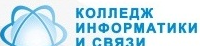 федеральное государственное бюджетное образовательное учреждение
высшего образования
Тюменский индустриальный университет
 КОЛЛЕДЖ ИНФОРМАТИКИ И СВЯЗИ
Комплект контрольно-оценочных средствпо учебной дисциплинеЕН.02 Информатикапрограммы подготовки специалистов среднего звенапо специальности СПО15.02.08 Технология машиностроения
Преподаватель Михайлюк Наталья Алексеевна
Тюмень,2016
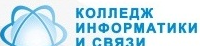 Комплект контрольно-оценочных средств разработан на основе Федерального государственного образовательного стандарта среднего профессионального образования по специальности 15.02.08 Технология машиностроения и рабочей программы учебной дисциплины ЕН.02 Информатика
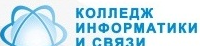 СОДЕРЖАНИЕ
 
1. Паспорт комплекта контрольно-оценочных средств	
2. Результаты освоения учебной дисциплины, подлежащие проверке	
3. Оценка освоения учебной дисциплины	
3.1. Формы и методы оценивания	
3.2. Типовые задания для текущей аттестации по  учебной дисциплине	
3.3. Контрольно-оценочные материалы для промежуточной аттестации по учебной дисциплине
1 Паспорт комплекта контрольно-оценочных средств
 В результате освоения учебной дисциплины ЕН. 02 Информатика, обучающийся должен обладать предусмотренными ФГОС по специальности 15.02.08 Технология машиностроения следующими умениями, знаниями, которые формируют профессиональные компетенции, и общими компетенциями:
У1выполнять расчеты с использованием прикладных компьютерных программ;
У2 использовать информационно-телекоммуникационную сеть "Интернет" (далее - сеть Интернет) и ее возможности для организации оперативного обмена информацией;
У3 использовать технологии сбора, размещения, хранения, накопления, преобразования и передачи данных в профессионально ориентированных информационных системах;
У4 обрабатывать и анализировать информацию с применением программных средств и вычислительной техники;
У5 получать информацию в локальных и глобальных компьютерных сетях;
У6 применять графические редакторы для создания и редактирования изображений;
У7 применять компьютерные программы для поиска информации, составления и оформления документов и презентаций;
З1 базовые системные программные продукты и пакеты прикладных программ;
З2 основные положения и принципы построения системы обработки и передачи информации;
З3 устройство компьютерных сетей и сетевых технологий обработки и передачи информации;
З4 методы и приемы обеспечения информационной безопасности;
З5 методы и средства сбора, обработки, хранения, передачи и накопления информации;
З6 общий состав и структуру персональных электронно-вычислительных машин (далее - ЭВМ) и вычислительных систем;
З7 основные принципы, методы и свойства информационных и телекоммуникационных технологий, их эффективность.
В процессе освоения учебной дисциплины обучающийся получит возможность повысить уровень сформированности общих и профессиональных компетенций:
ОК 4. Осуществлять поиск и использование информации, необходимой для эффективного выполнения профессиональных задач, профессионального и личностного развития.
ОК 5. Использовать информационно-коммуникационные технологии в профессиональной деятельности.
ОК 8. Самостоятельно определять задачи профессионального и личностного развития, заниматься самообразованием, осознанно планировать повышение квалификации.
ПК 1.4. Разрабатывать и внедрять управляющие программы обработки деталей.
ПК 1.5. Использовать системы автоматизированного проектирования технологических процессов обработки деталей.
ПК 3.2. Проводить контроль соответствия качества деталей требованиям технической документации.
	Формой промежуточной аттестации по учебной дисциплине дифференцированный зачет.
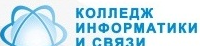 2. Результаты освоения учебной дисциплины, подлежащие проверке
В результате аттестации по учебной дисциплине осуществляется комплексная проверка следующих знаний и умений, а также динамика формирования компетенций.
3.2 Типовые задания для текущей аттестации по  учебной дисциплине
Раздел 1.Автоматизированная обработка информации. 
Тема 1.2. Информация. Методы ее представления и свойства.
Задания для оценки У4,У5, З3,З6,ОК4,5,8.
Самостоятельная работа №2. Составить сообщение на тему: «Развитие вычислительной техники. Технология сбора и обработки информации. Роль и значение вычислительной техники в современном обществе и профессиональной деятельности».
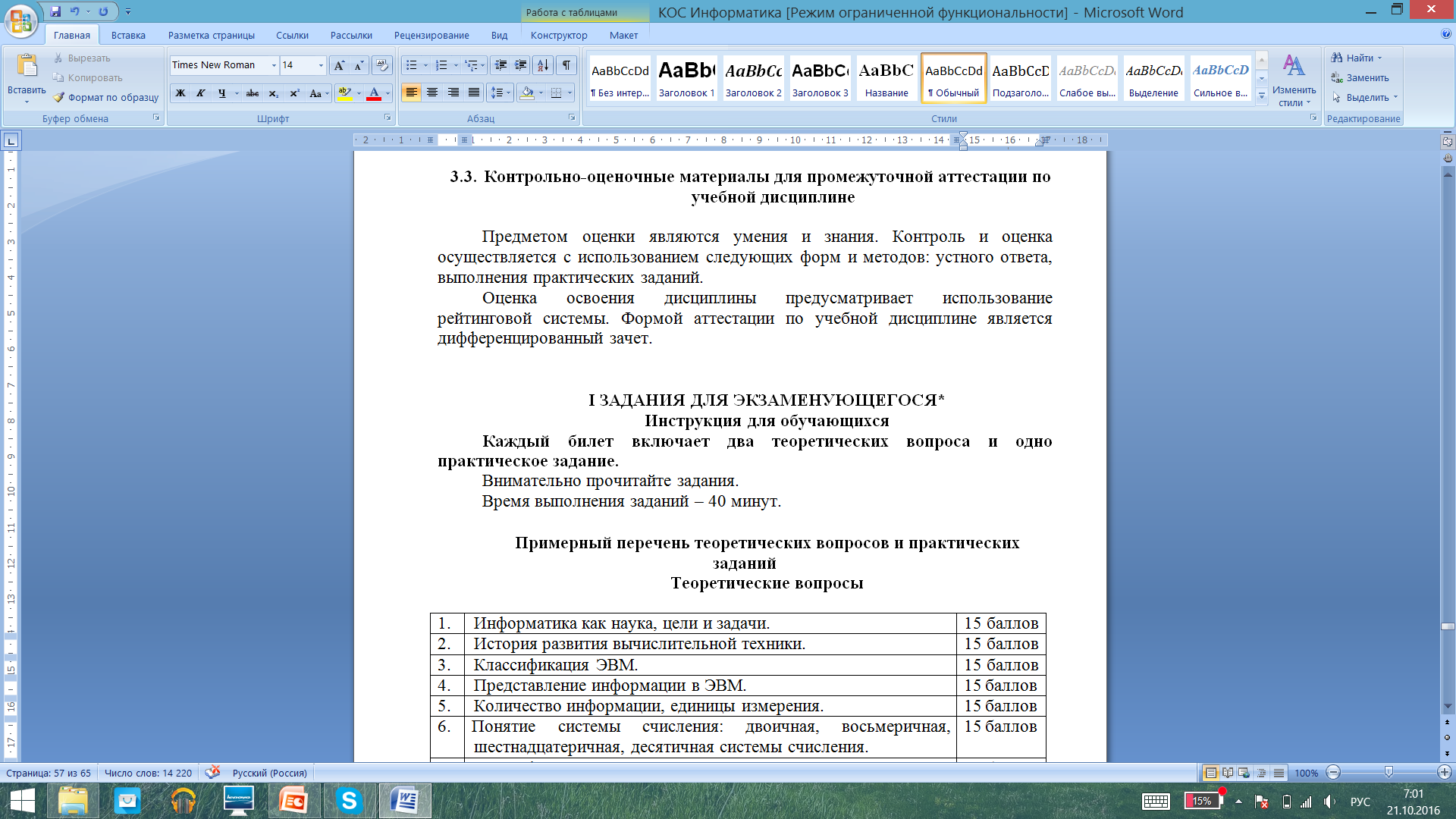 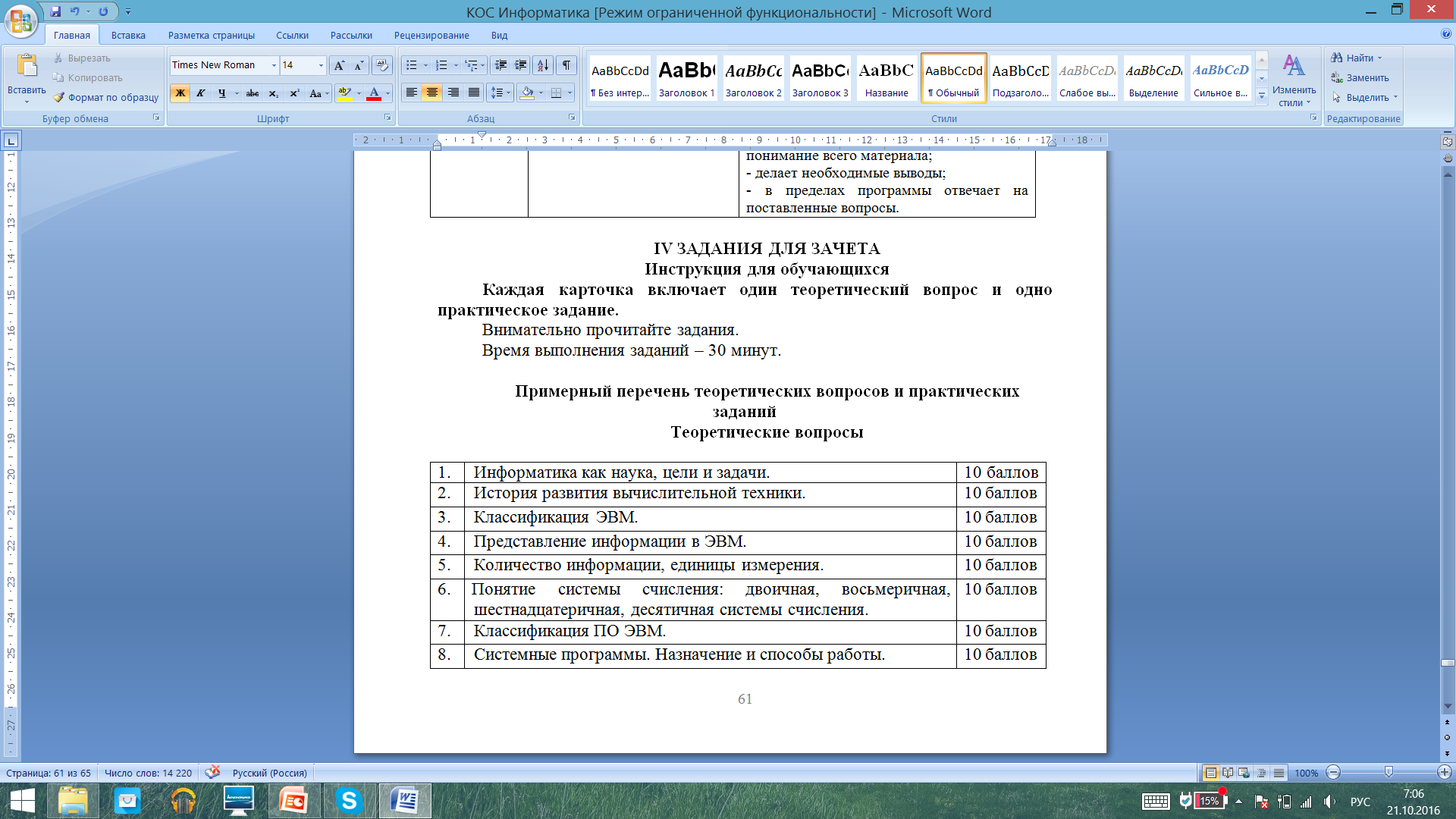 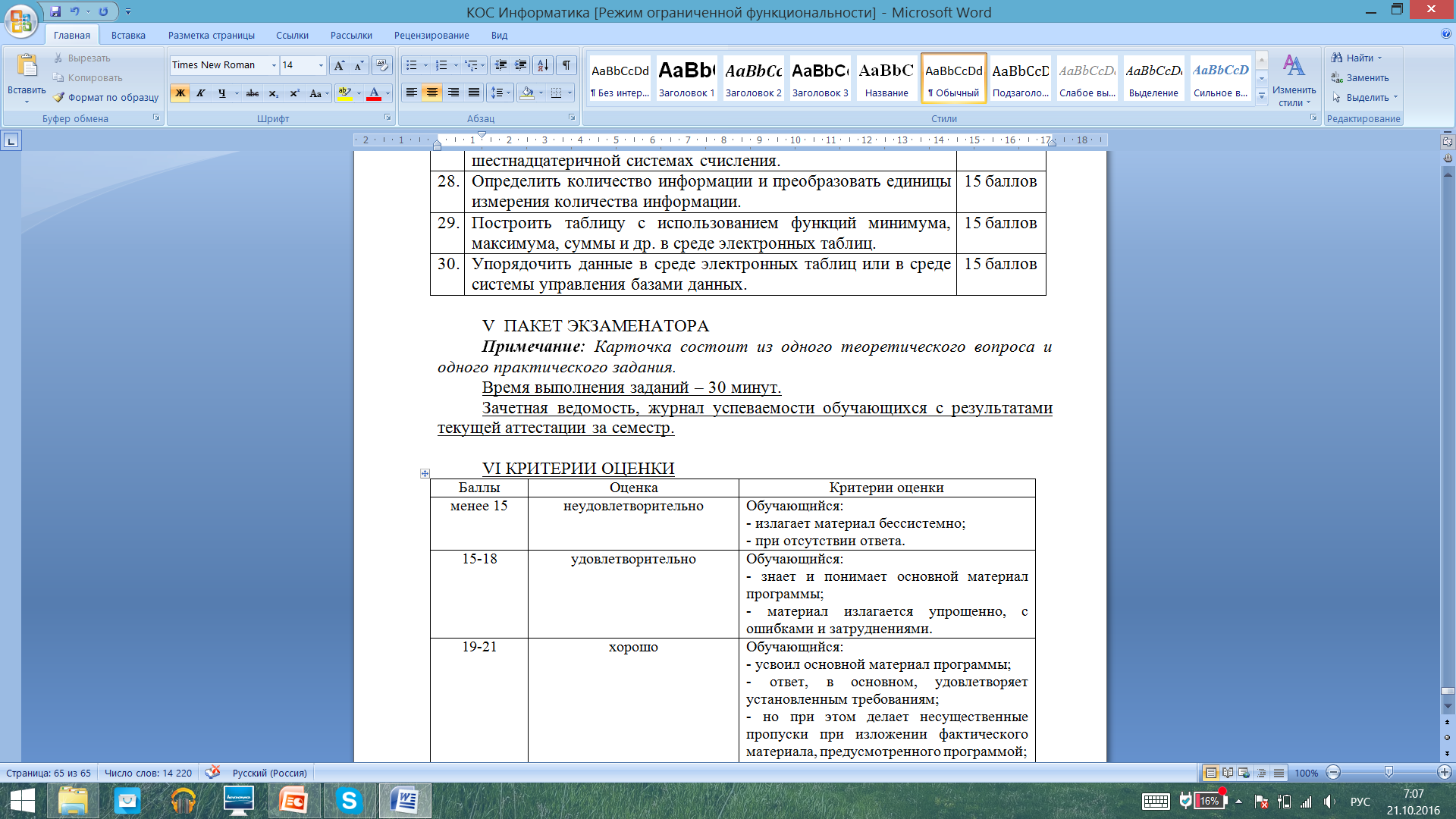 II КРИТЕРИИ ОЦЕНКИ
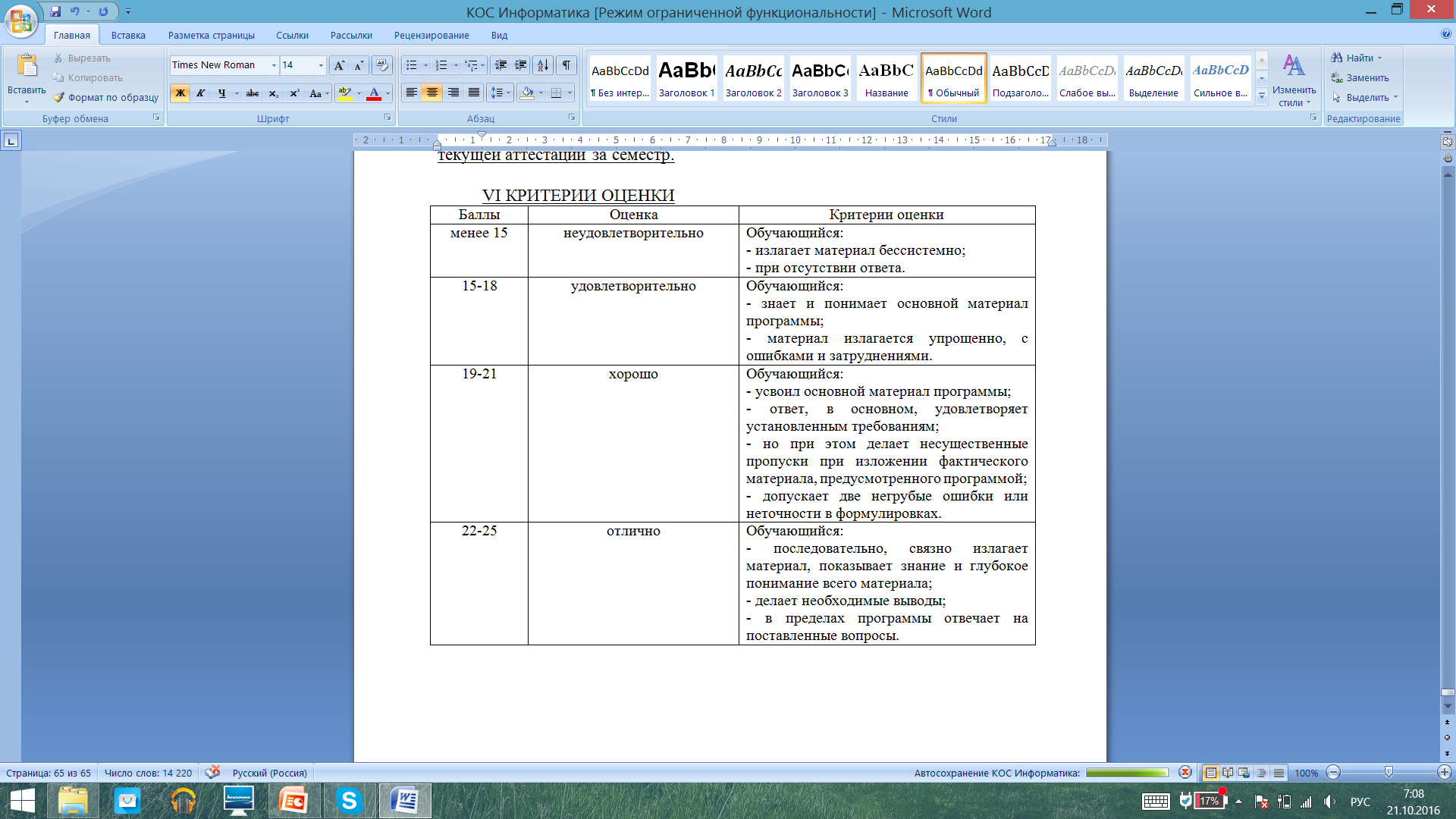 Спасибо за внимание!